Georgia Alternate Assessment
Overview of Science and Social Studies
in 2017-2018
2017-2018 GAAPurpose
The 2017-2018 webinars explain how to prepare and submit GAA portfolios.
http://www.gadoe.org/Curriculum-Instruction-and-Assessment/Assessment/Pages/GAA-Presentations.aspx

Information pertaining to the GAA can also be found in the 2017-2018 GAA Examiner’s Manual.
http://www.gadoe.org/Curriculum-Instruction-and-Assessment/Assessment/Pages/GAA-Resources.aspx
2
Links to Presentations are on the GaDOE website (shown below)
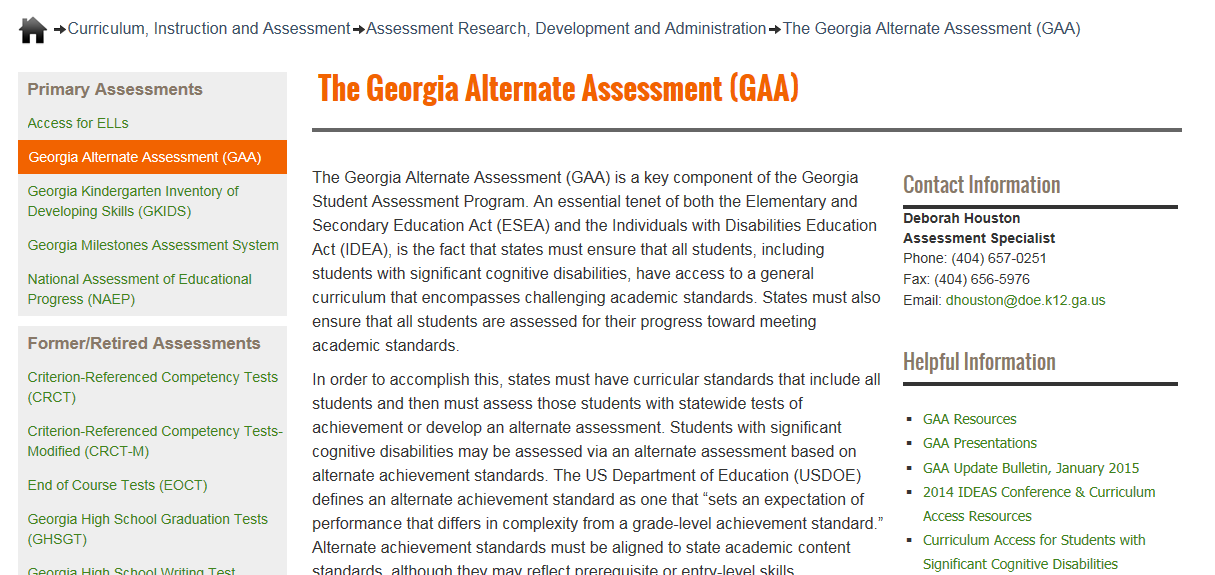 http://www.gadoe.org/Curriculum-Instruction-and-Assessment/Assessment/Pages/GAA.aspx
3
[Speaker Notes: The GAA Presentations link will take you to Fall Training presentations (past and present), mid-year and post-administration presentations.”]
Questions & Answers
You are invited to submit questions you may have using the “Questions” feature of the GoToWebinar anytime throughout each session.  

The “Questions” feature will be monitored throughout the session and questions will be addressed.
4
GAA 2017-2018Key Dates
August 29 – September 1, 2017: 
Manuals, administration forms, and binders arrive 
September 5, 2017 – March 23, 2018:    
Administration window

Completed portfolios must be shipped to Questar no later than March 23, 2018. They may be shipped as early as March 1, 2018.
5
Topics in this Presentation
It is designed to inform: 
Teachers who administer the GAA
Peer reviewers and designated trainers
Special education directors
Test coordinators
Building administrators
Topics in this training session:
Overview of Science and Social Studies content standards
Science and Social Studies are assessed only in Grades 5, 8 and high school
Sample tasks
6
Requirements
States must ensure that all students, including students with significant cognitive disabilities, have access to challenging academic standards.
The GAA ensures that all students have the opportunity to learn.
7
[Speaker Notes: GAA meets the requirements of federal and state laws. States must ensure that all students, including students with significant cognitive disabilities, have access to challenging academic standards.]
Requirements for all GAA entries
The Georgia Alternate Assessment was designed with the assistance of Georgia general and special educators. It is a portfolio-based assessment which allows students to show their progress in acquiring skills and knowledge aligned to the Georgia content standards in English Language Arts, Mathematics, Science and Social Studies. 
Teachers collect evidence of student work during two collection periods. Collection Period 1 represents a student’s baseline skill level. Collection Period 2 provides evidence of a student’s achievement/progress.
8
Overview of Science and Social Studies Content Standards
9
2017-2018 GAA Science and Social StudiesBlueprint
The Blueprint outlines the requirements of the 2017-2018 GAA.
The Blueprint identifies the content standards that are eligible for assessment on the GAA.
The Blueprint, by grade, can be found in Appendix D of the GAA Examiner’s Manual, 2017-2018.
Text of standards also appears in the GAA Examiner’s Manual, 2017-2018.
Note:  Do not use Blueprints from previous years
10
Science and Social StudiesBlueprint
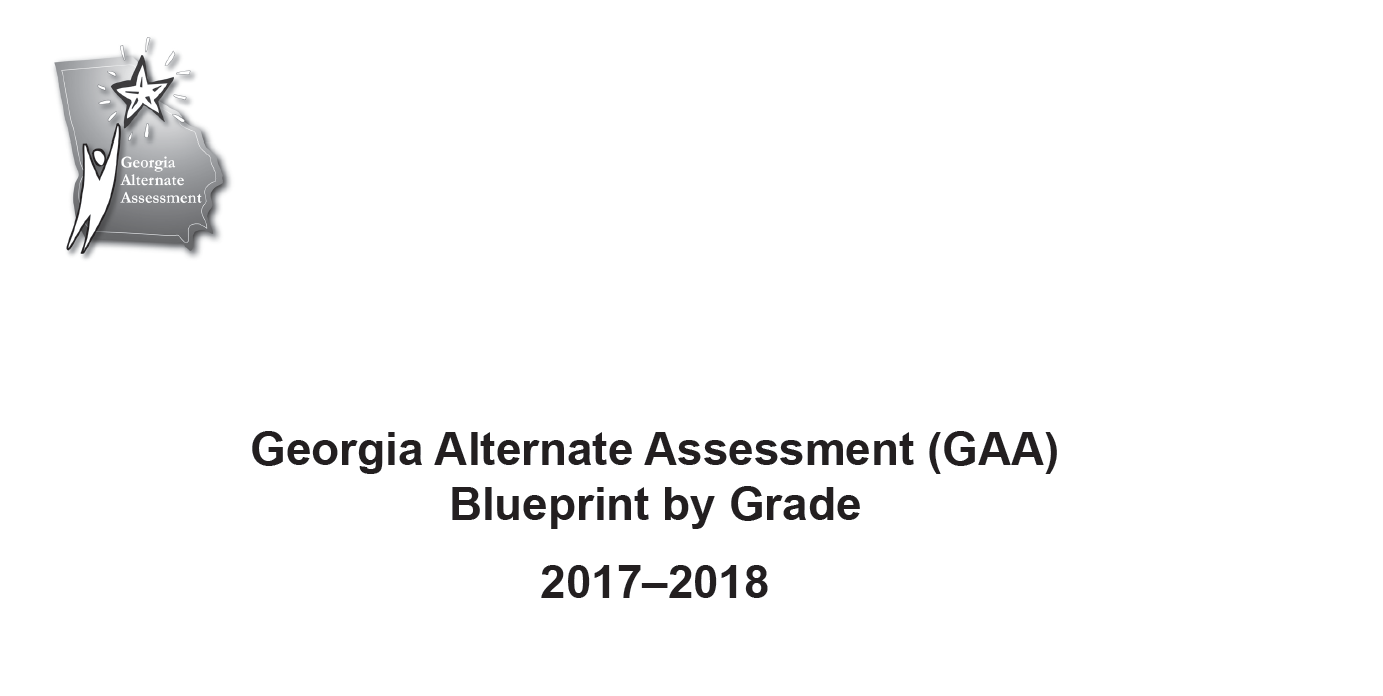 11
2017-2018 Blueprint
Important change in Science standards in all grades:

	There are no longer separate Characteristics of 	Science.
12
2017-2018 Blueprint
Blueprint, Grade 5 Science
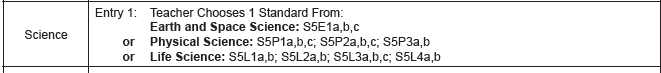 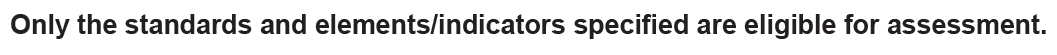 13
[Speaker Notes: The Science and Social Studies standards which were introduced during the 2016-2017 are part of the GAA for the first time in 2017-2018. Students were are assessed on the GAA must perform tasks which align to the new standards.]
2017-2018 Blueprint
Blueprint, Grade 5 Social Studies
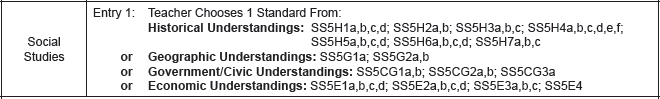 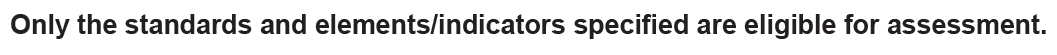 14
[Speaker Notes: The Science and Social Studies standards which were introduced during the 2016-2017 are part of the GAA for the first time in 2017-2018. Students were are assessed on the GAA must perform tasks which align to the new standards.]
2017-2018 Blueprint
Blueprint, Grade 8 Science
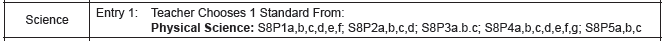 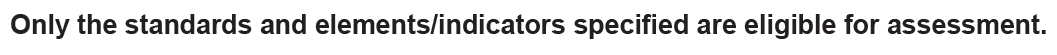 15
2017-2018 Blueprint
Blueprint, Grade 8 Social Studies
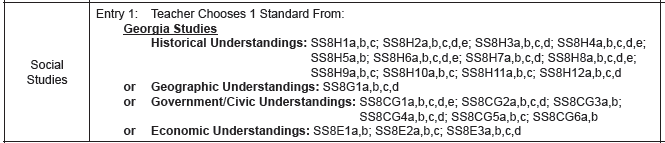 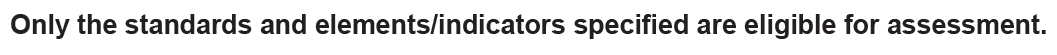 16
2017-2018 Blueprint
Blueprint, Grade HS Science
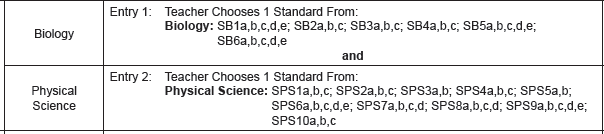 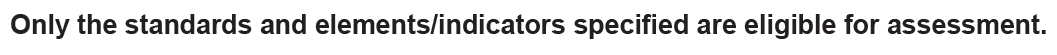 17
2017-2018 Blueprint
Blueprint, Grade HS Social Studies
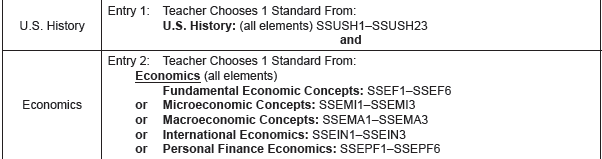 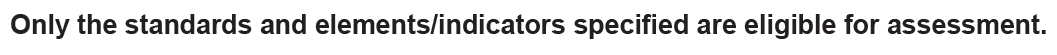 18
Alignment
Alignment is the connection between the written, taught, and tested curriculum.
Alignment demonstrates the linkage of the activities (student work) to the intent of the grade-level standard and indicator on which the student is being assessed.
Each of the four tasks in an entry must align to the standard and indicator.
Assessment tasks should be designed to address the standards-based skill being evaluated.
19
[Speaker Notes: Intent - what are the standard and indicator designed to teach?

If the standard or element/indicator address multiple skills, the student’s assessment tasks may address only one of those skills. If the teacher chooses to assess a student on just one part of an element/indicator, it is essential that the same part be assessed in each of the four tasks.

Consider alignment first when designing assessment tasks. 
The assessment task must be true to the standard.
The task must address the distinct characteristics of the indicator or the standard when there are no indicators.
The task must be appropriately challenging for the individual student. 
Both Collection Periods must  provide evidence of what the student knows and can do across the same skill(s).]
Sample Tasks
20
Sample Tasks - Science
Slides	Grade	Standard

21-23	5	S5L1  -  Obtain, evaluate, and communicate information to group organisms 			using scientific classification procedures.
24-25	5	S5P1  -  Obtain, evaluate, and communicate information to explain the 			differences between a physical change and a chemical change.
26-27	8	S8P1  -  Obtain, evaluate, and communicate information about the structure 			and properties of matter.
28-31	8	S8P2  -  Obtain, evaluate, and communicate information about the law of 			conservation of energy to develop arguments that energy can transform from 		one form to another within a system.
32-34	HS	SB4  -  Obtain, evaluate, and communicate information to illustrate the 			organization of interacting systems within single-celled and multi-celled 			organisms.
35-38	HS	SB4  -  Obtain, evaluate, and communicate information to illustrate the 			organization of interacting systems within single-celled and multi-celled 			organisms.
39-41	HS	SPS6  -  Obtain, evaluate and communicate information to explain the 			properties of solutions.
21
Grade 5 Science Example
22
Sample Evidence – Grade 5 Science (S5L1a)
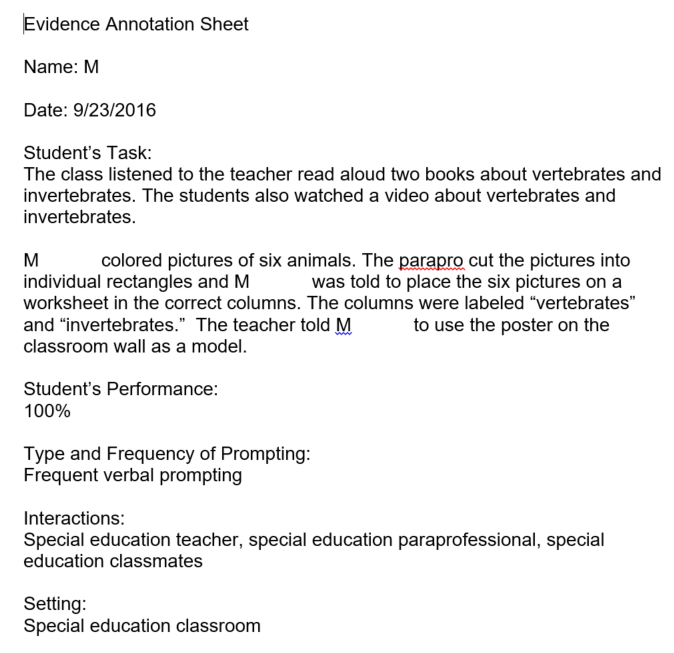 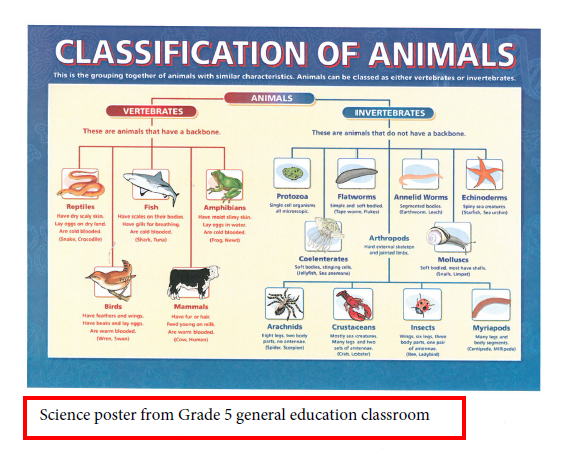 66%
23
[Speaker Notes: The student used the model from the general education classroom to help him perform his assessment task.]
Sample Evidence – Grade 5 Science (S5L1a) continued from previous slide
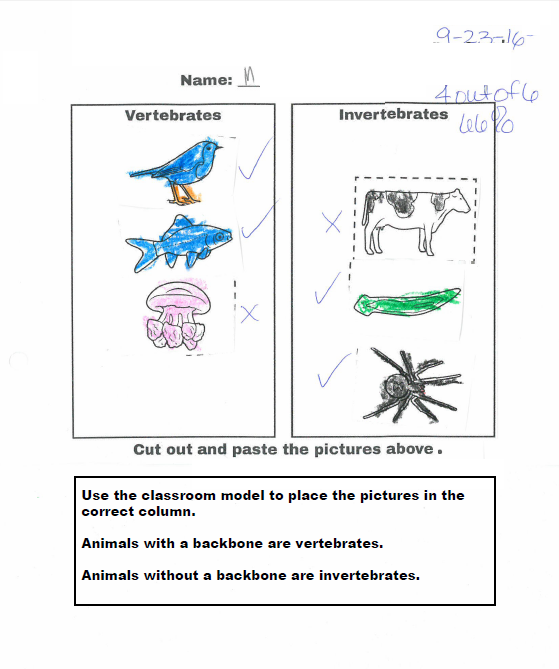 The student’s task was to use the model from the general education classroom to determine how to categorize six animals.  He was given a teacher-made worksheet with columns labeled “vertebrates” and “invertebrates.” The worksheet directions reminded the student to use the model.
8/25/2017
24
Grade 5 Science Example
25
Sample Evidence – Grade 5 Science (S5P1b)
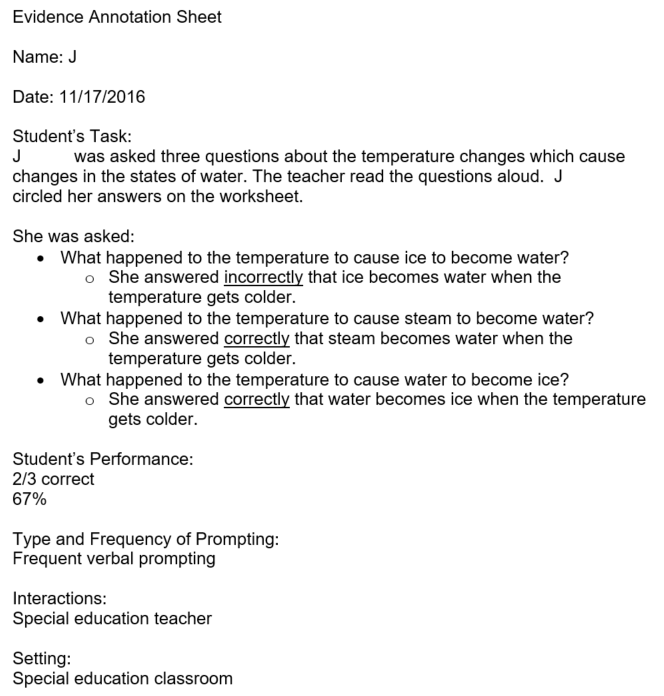 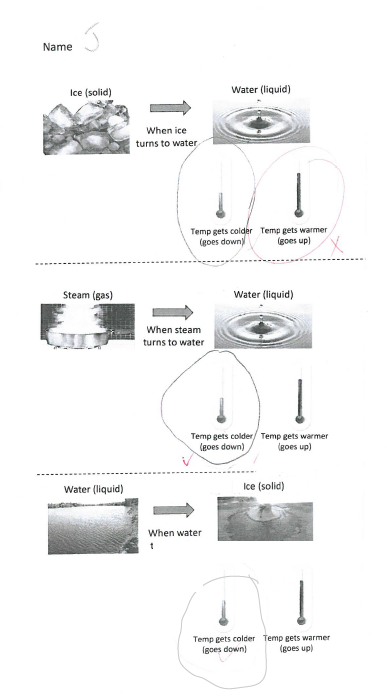 26
Grade 8 Science Example
27
Sample Evidence – Grade 8 Science (S8P1b)
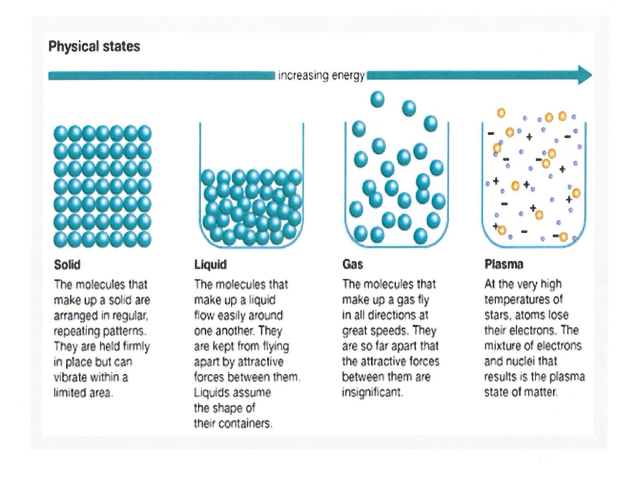 The student used this model to make his chart (see next slide). He was asked to write one phrase to describe the movements of molecules in solids, liquids, gases and plasmas.
28
Sample Evidence – Grade 8 Science (S8P1b)
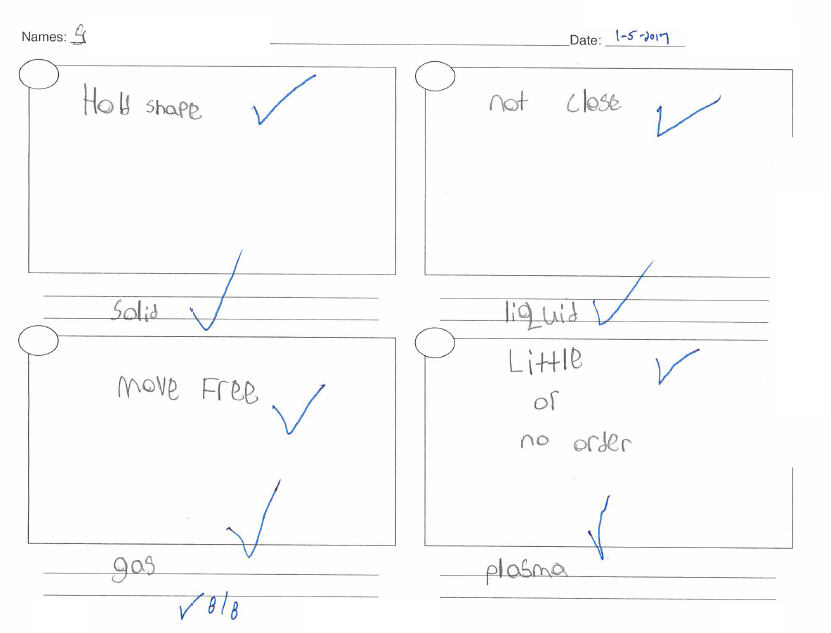 29
Grade 8 Science Example
30
Sample Evidence – Grade 8 Science (S8P2b)
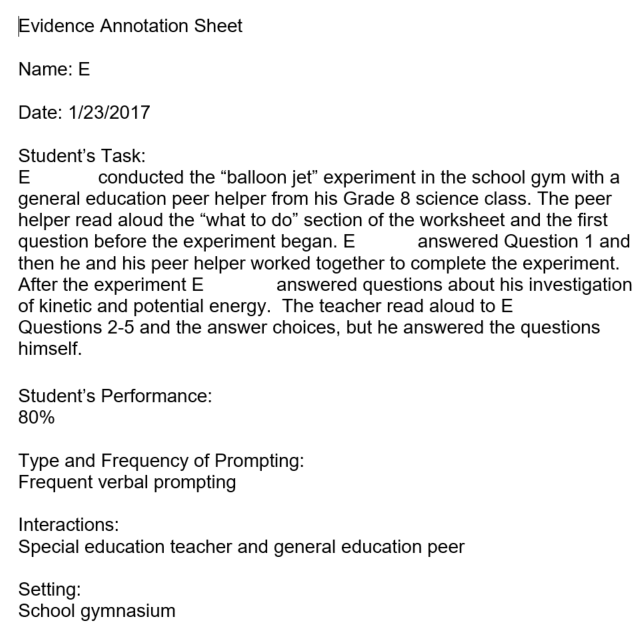 The essence of the standard and indicator is to explain how potential energy becomes kinetic energy. Students may plan and carry out and an investigation or the investigation may be planned by the teacher.
31
Sample Evidence – Grade 8 Science (S8P2b) continued from previous slide
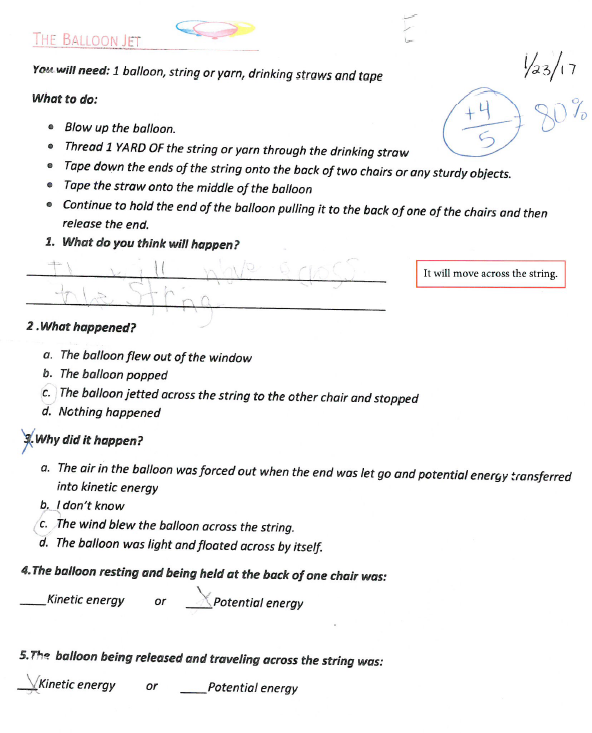 The student’s task is to show how potential energy becomes kinetic energy.
32
Sample Evidence – Grade 8 Science (S8P2b) continued from previous slide
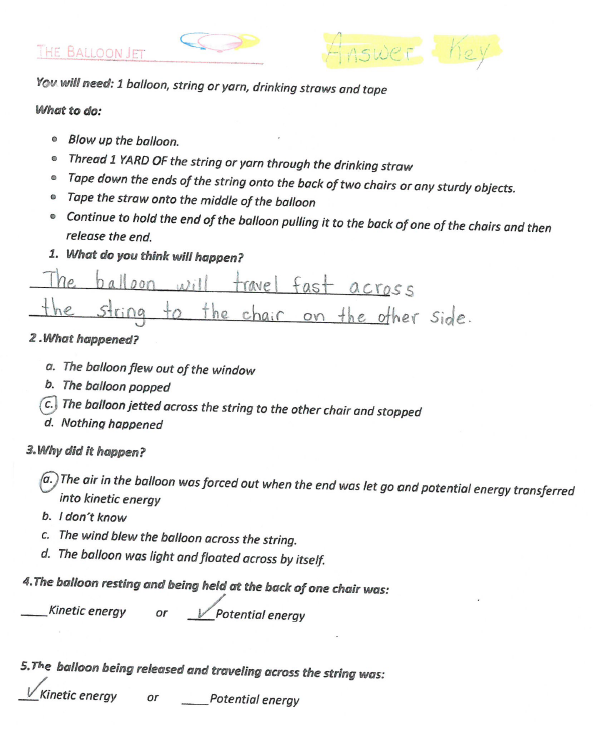 Teacher’s answer key
33
Grade HS Science 1 (Biology) Example
34
Sample Evidence – Grade HS Science 1 (SB4a)
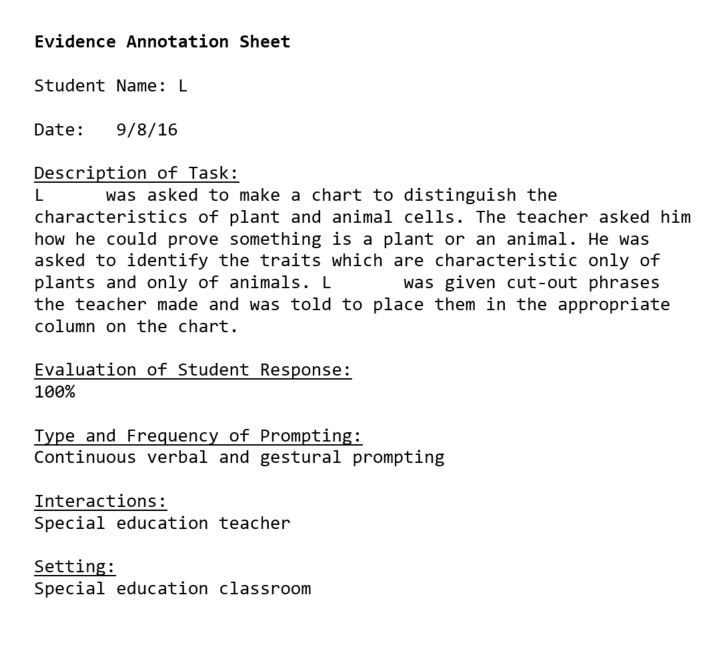 The student’s task aligns to the part of the element which refers to explaining patterns in structures and functions. The task is limited to plants and animals.
35
Sample Evidence – Grade HS Science 1 (SB4a) continued from previous slide
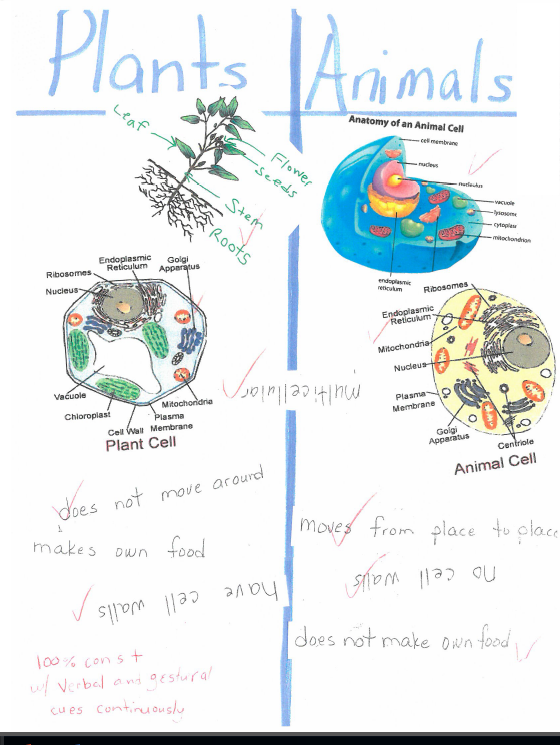 The student’s argument is the identification of characteristics which are unique to plants and to animals.
36
Grade HS Science 1 (Biology) Example
37
Sample Evidence – Grade HS Science 1 (SB4a)
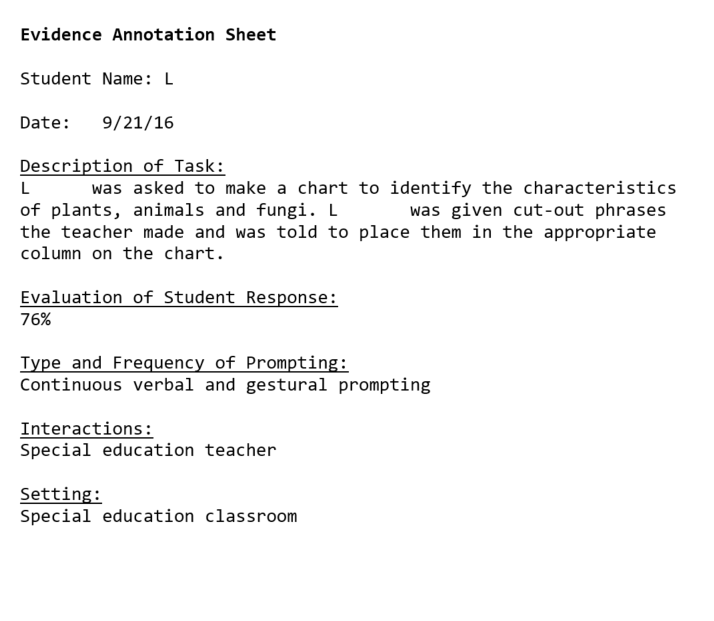 The teacher’s annotation explains that the student identified the characteristics of plants, animals and fungi.
38
Sample Evidence – Grade HS Science 1 (SB4a) continued from previous slide
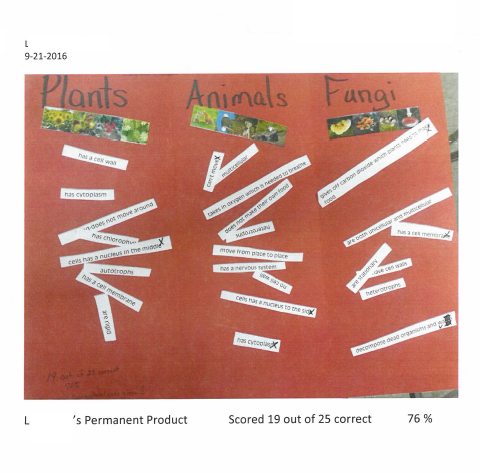 The student’s task aligns to the part of the element which refers to making an argument by explaining patterns in structures and functions. The task includes plants, animals and fungi.
39
Sample Evidence – Grade HS Science 1 (SB4a) continued from previous slide
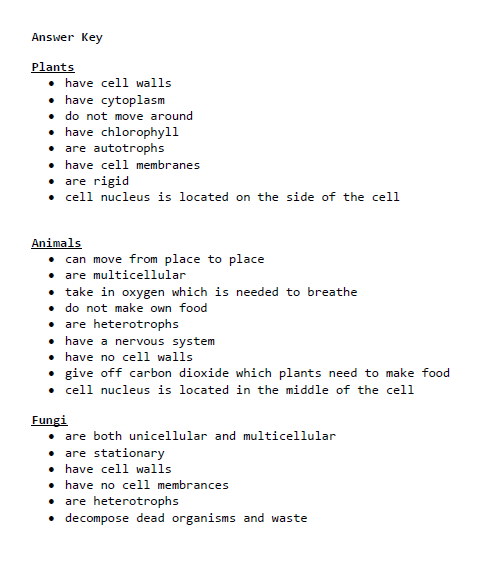 Teacher’s answer key
40
Grade HS Science 2 (Physical Science) Example
41
Sample Evidence – Grade HS Science 2 (SPS6b)
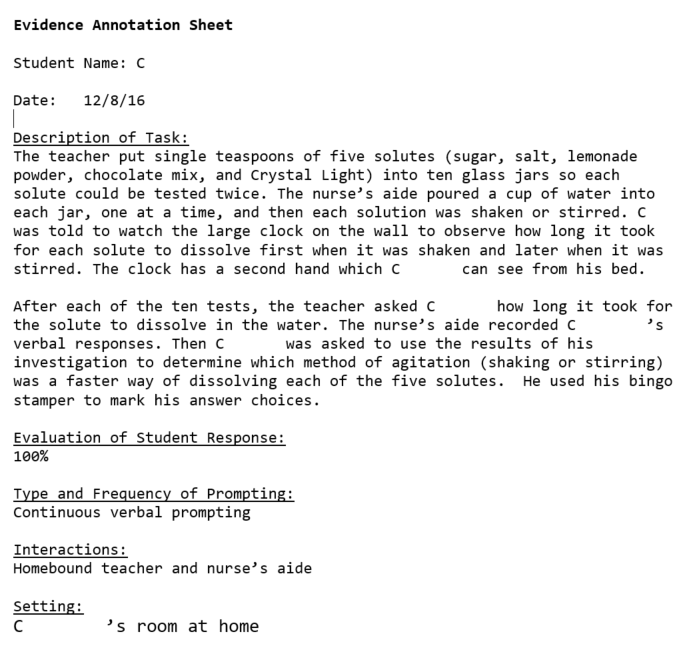 The teacher’s annotation explains that the student tested five substances to see if they would dissolve more quickly if they were shaken or stirred.  The student’s work aligns to the “how…agitation affect[s] the rate a solute dissolves…”
42
Sample Evidence – Grade HS Science 2 (SPS6b)
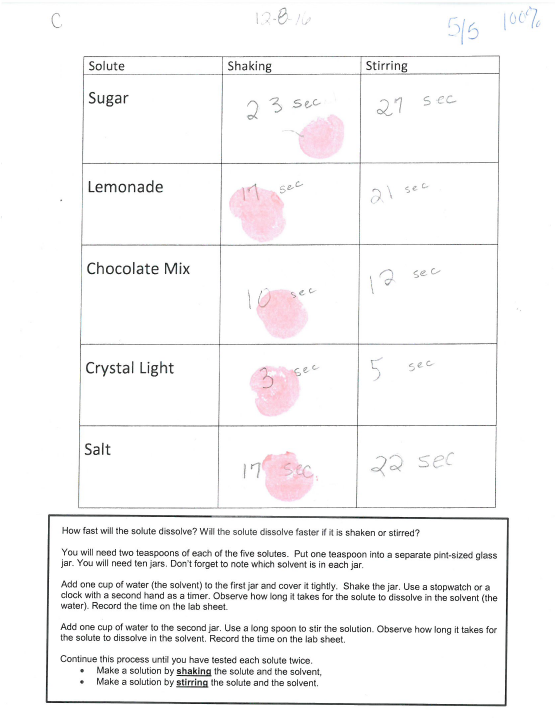 The student’s task allowed him to investigate how agitation (shaking or stirring) affected the rate at which a solute dissolves in a solvent.  In this task the solvent was always water. The solutes were five commonly available foods with which the student was familiar. 

The homebound student who performed this investigation was not able to pour the water into the glass jars or do the shaking or stirring himself.  He still was able to perform an aligned task because his verbal answers were scribed and he was able to indicate which method of agitation cause the solute to dissolve faster.
43
Sample Tasks – Social Studies
Slides	Grade	Standard

43-46	5	SS5E4  -  Identify the elements of a personal budget (income, 				expenditures, and saving) and explain why personal spending and saving 			decisions are important.
47-49	8	SS8G1  - Describe Georgia’s geography and climate.
50-52	8	SS8G1  - Describe Georgia’s geography and climate.
53-55	HS	SSUSH23  - Assess the political, economic, and technological changes
		during the Reagan, Bush Sr., Clinton, Bush, and Obama administrations.
56-59	HS	SSUSH10  - Identify legal, political, and social dimensions of 				Reconstruction.
60-62	HS	SSEPF6  - Describe how the earnings of workers are determined in the 			marketplace.
44
Grade 5 Social Studies Example
45
Sample Evidence – Grade 5 Social Studies (SS5E4)
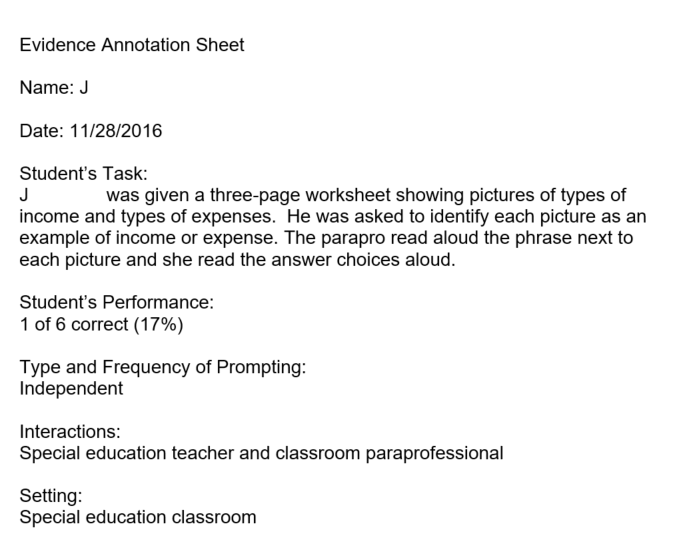 The teacher’s annotation explains that the student was shown photographs of activities which represented either income of expense.  He was asked to identify each activity by circling the appropriate description (income or expense).
46
Sample Evidence – Grade 5 Social Studies (SS5E4)
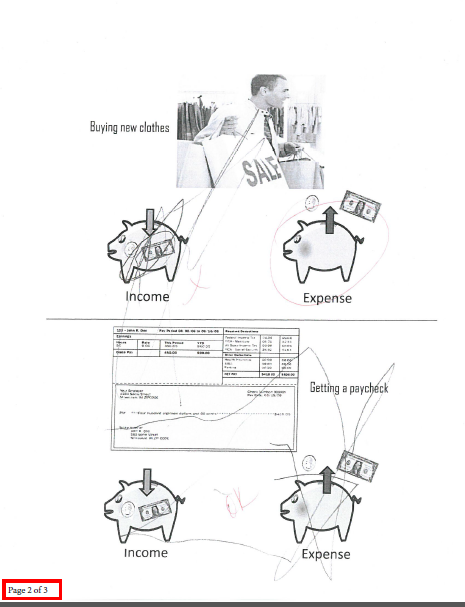 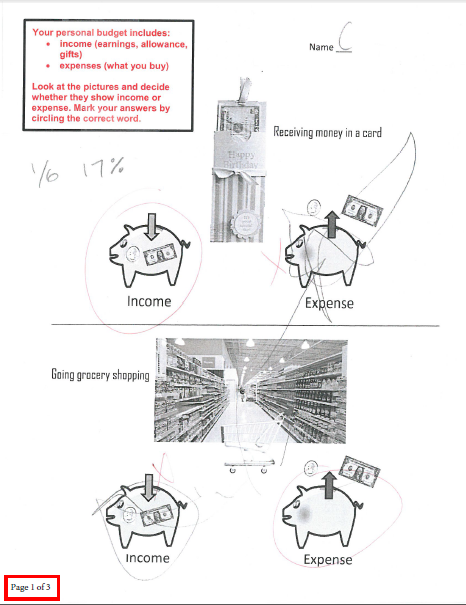 47
Sample Evidence – Grade 5 Social Studies (SS5E4)
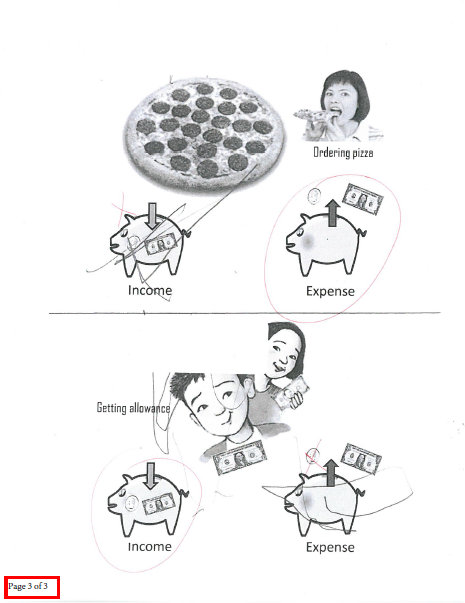 48
Grade 8 Social Studies Example
49
Sample Evidence – Grade 8 Social Studies (SS8G1a)
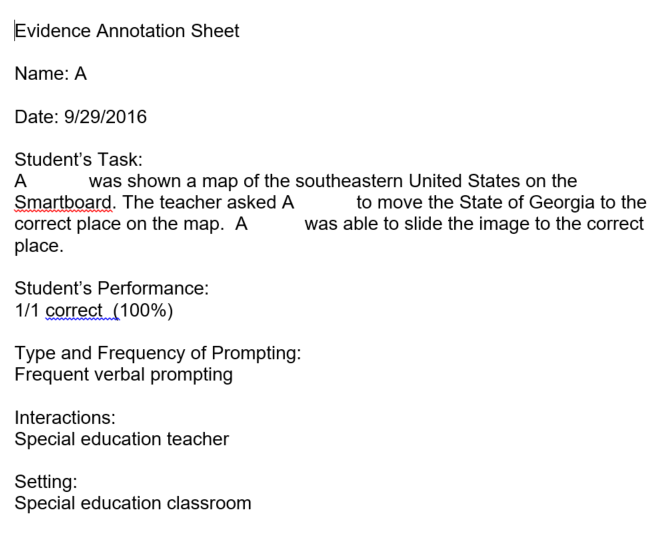 The teacher’s annotation explains that the student used the Smartboard to place the Georgia map in the correct place on a regional map.
50
Sample Evidence – Grade 8 Social Studies (SS8G1a)
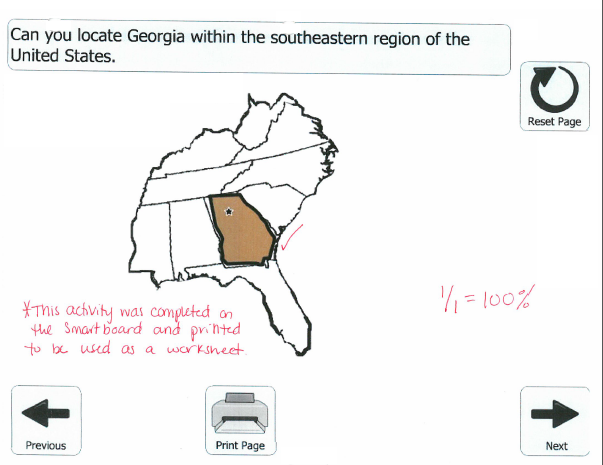 This task was the student’s Collection Period 1 Primary Evidence. In the three other tasks in this entry she placed the Georgia map on a map of the USA, a map of North America, and a map of the western hemisphere.
51
Grade 8 Social Studies Example
52
Sample Evidence – Grade 8 Social Studies (SS8G1b)
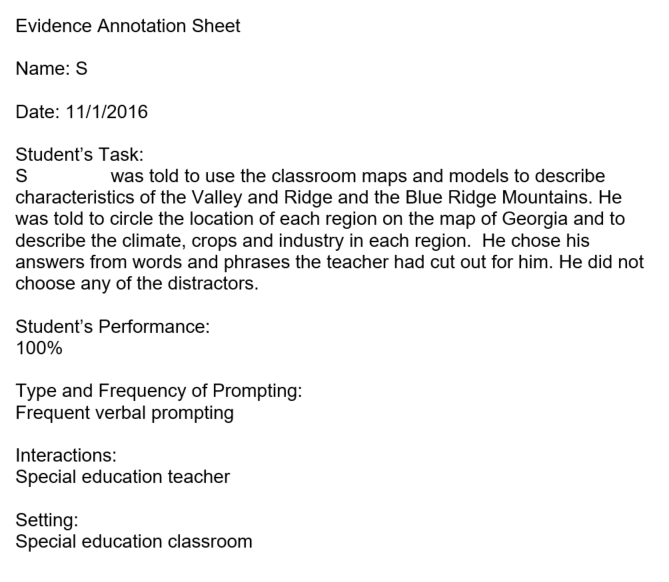 The student’s work involved two of the five geographic regions of Georgia.
53
Sample Evidence – Grade 8 Social Studies (SS8G1b)
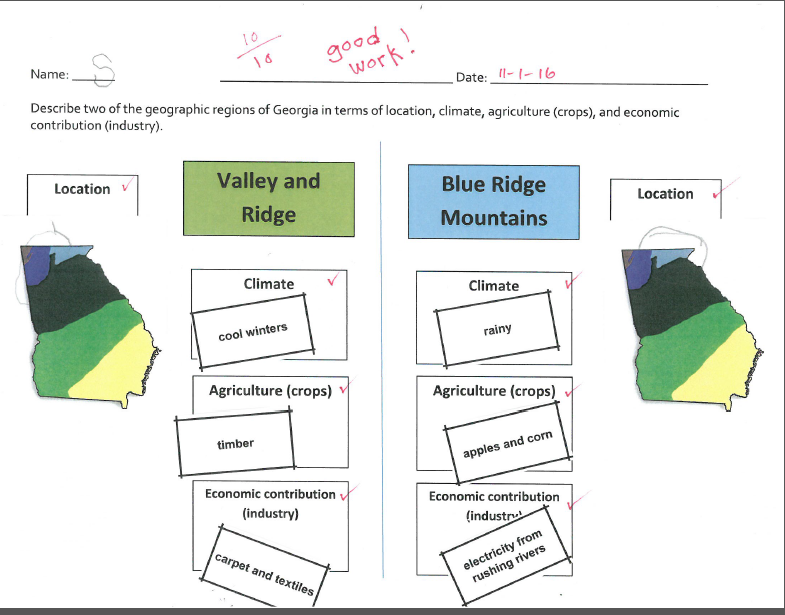 The student was asked to find each region on a map of Georgia and to describe its climate, agriculture and economic contribution.
54
Grade HS Social Studies 1United States HistoryExample
55
Sample Evidence – Grade HS Social Studies 1 (SSUSH23c)
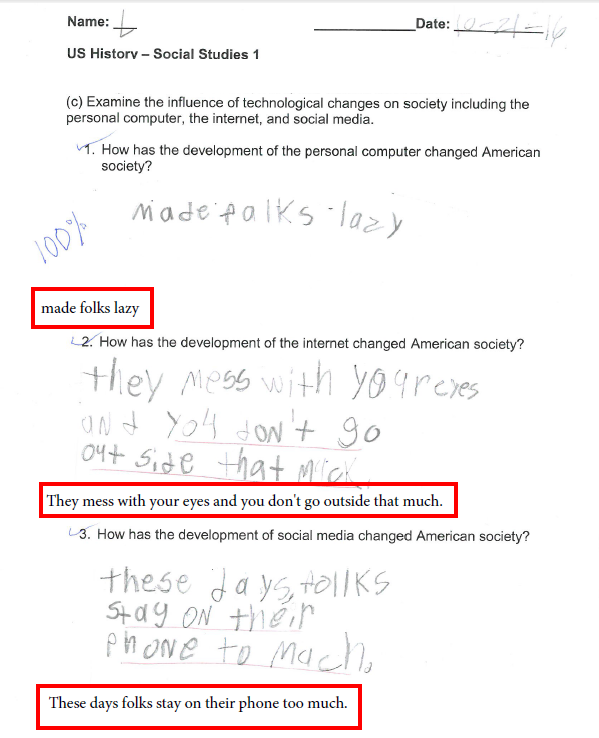 The student was asked three open-response questions about the influence on society of the personal computer, the Internet, and social media.
56
Grade HS Social Studies 1United States HistoryExample
57
Sample Evidence – Grade HS Social Studies 1 United States History (SSUSH10c)
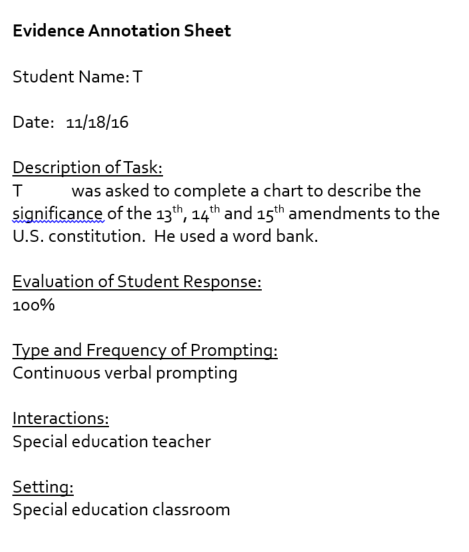 The teacher’s annotation explains that the student was asked to use a word bank to complete a chart to describe each of the amendments.
58
Sample Evidence – Grade HS Social Studies 1 United States History (SSUSH10c)
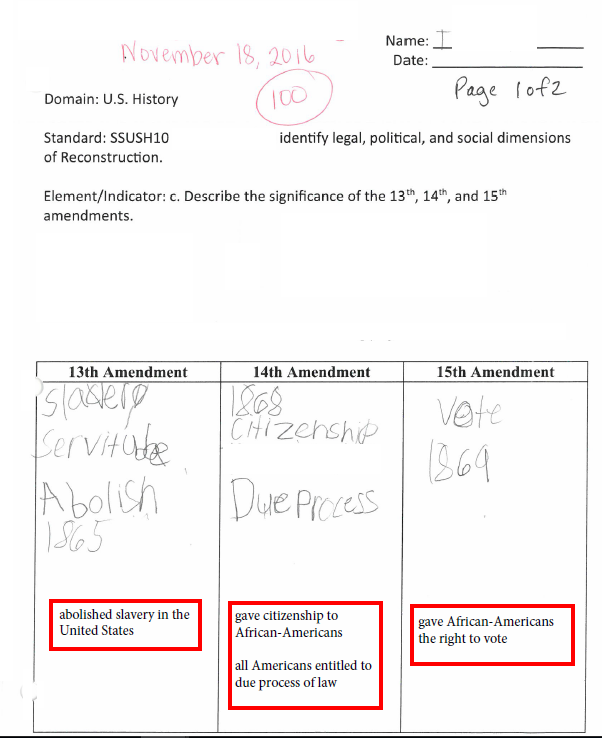 The student used the words and phrases provided by the teacher (see next slide) to complete this chart.
59
Sample Evidence – Grade HS Social Studies 1 United States History (SSUSH10c)
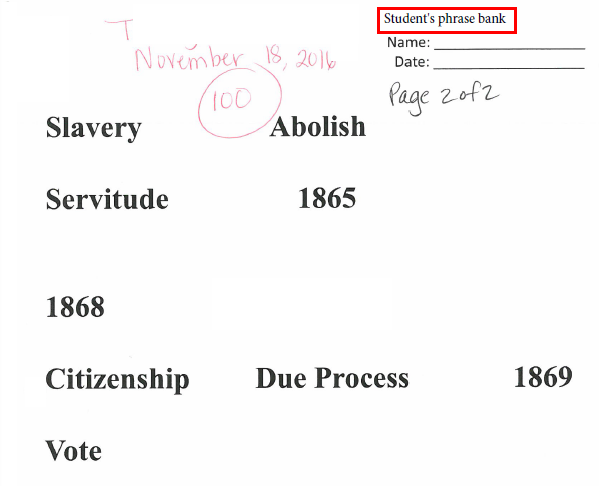 The student’s answer choices are shown here.
60
Grade HS Social Studies 2EconomicsExample
61
Sample Evidence – Grade HS Social Studies 2 Economics (SSEPF6a)
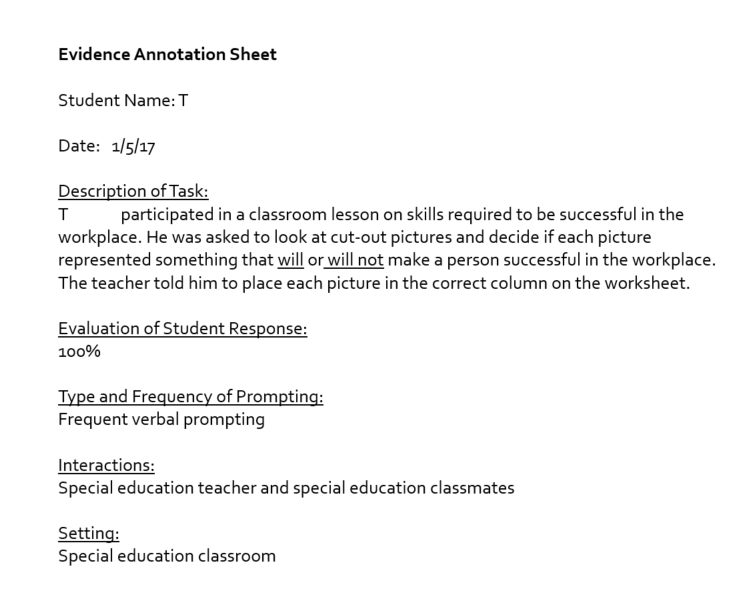 The student was asked to place pictures on a chart to demonstrate his understanding of what is or is not a skill which will make a person successful in the workplace.
62
Sample Evidence – Grade HS Social Studies 2 Economics (SSEPF6a)
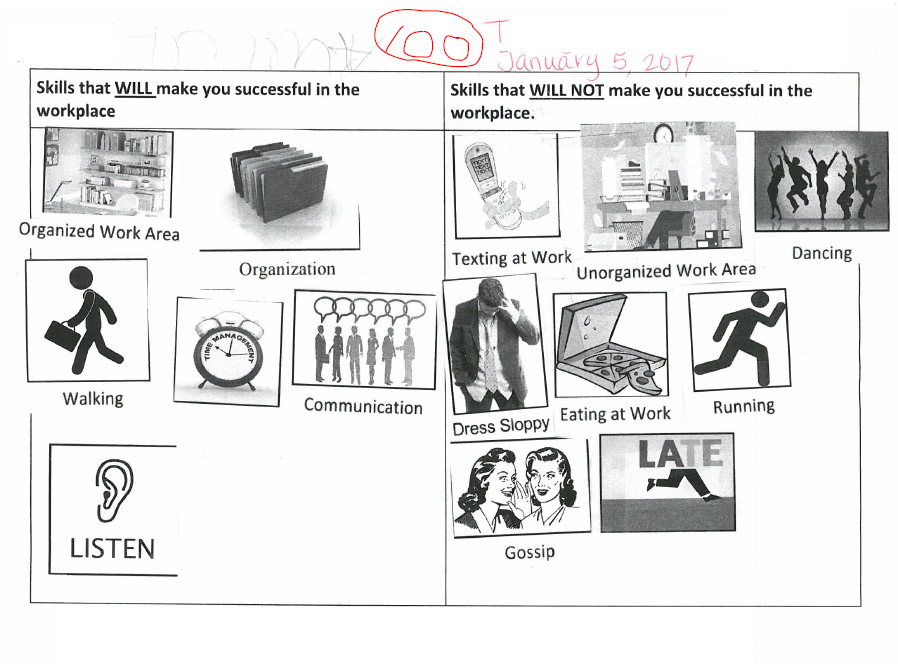 63
Contact Information
Questions about how to administer the GAA? 
GaDOE Assessment Administration Division 
(800) 634-4106

Deborah Houston, Assessment Specialist
(404) 657-0251 
dhouston@doe.k12.ga.us
64
GAA Resources
Student Sample Resource Guide
Examples of annotated student entries for a variety of grades, content areas and access levels
Sample Task Resource Guide
Exemplars of tasks that are aligned to grade-level content standards and accessible to students with a range of significant disabilities
Extended Standards
Through extensions, skills that align are derived (or extended) from the grade-level standards. 
http://www.gadoe.org/Curriculum-Instruction-and-Assessment/Assessment/Pages/GAA.aspx
65
GAA Resources
The following resources, which include information on the GAA and the state-mandated content standards, are available for local systems and educators.

 The website hosts the state-mandated standards
https://www.georgiastandards.org/Georgia-Standards/Pages/default.aspx

 The GAA Resources page contains a variety of administration documents, such as:
        Examiner’s Manual             Score Interpretation Guide
        Validation Form                   Optional Administration Forms
        Entry Sheet                           Parent Brochures
http://www.gadoe.org/Curriculum-Instruction-and-Assessment/Assessment/Pages/GAA.aspx
8/25/2017
66
Contact Information
Need information about access to the state-mandated content standards for students with significant cognitive disabilities?

Crystal Callaway, Division for Special Education Services
(404) 657-9969  
ccallaway@doe.k12.ga.us
67
Contact Information
Teachers of Students with Significant Cognitive Disabilities
The Resource Board
has been moved to the Teacher Resource Link

http://bit.ly/AccessOneNote

http://www.gadoe.org/Technology-Services/SLDS/Pages/GAA-Resources-In-TRL.aspx
68
Contact Information
Questions About Materials, Distribution, or Collection?

Questar’s GAA Customer Service
(866) 997-0698
GA@QuestarAI.com
69
Webinar Survey
We want your comments!  
Please use the below link to provide feedback regarding this GAA training session.
http://gadoe.org/surveys/AsAc-H8PBVZM
70